Мастер – класс для родителей
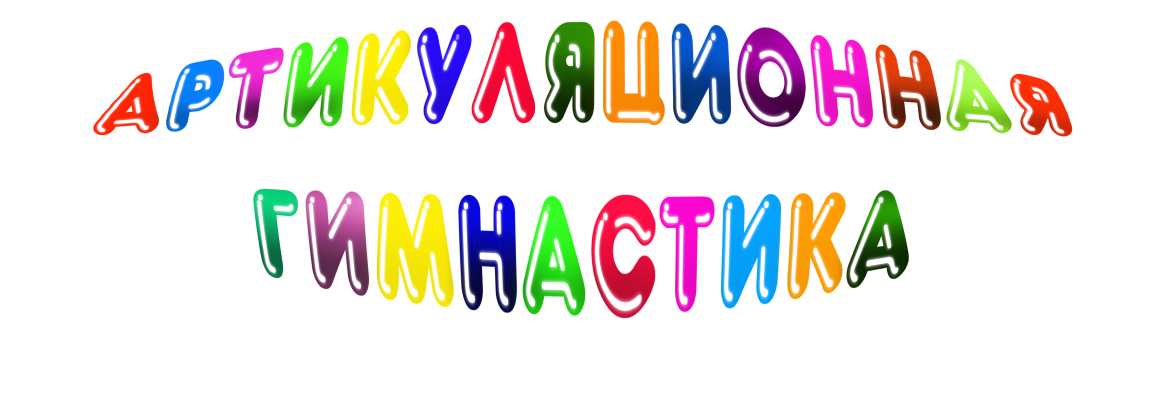 Учитель-логопед: Насибулина А.К.
Речевые нарушения говорящих детей
Нарушение произношения звуков
Общее
недоразвитие 
речи
Условия нормального произношения
Речевой слух
Речевое дыхание
Артикуляция
Строение артикуляционного аппарата
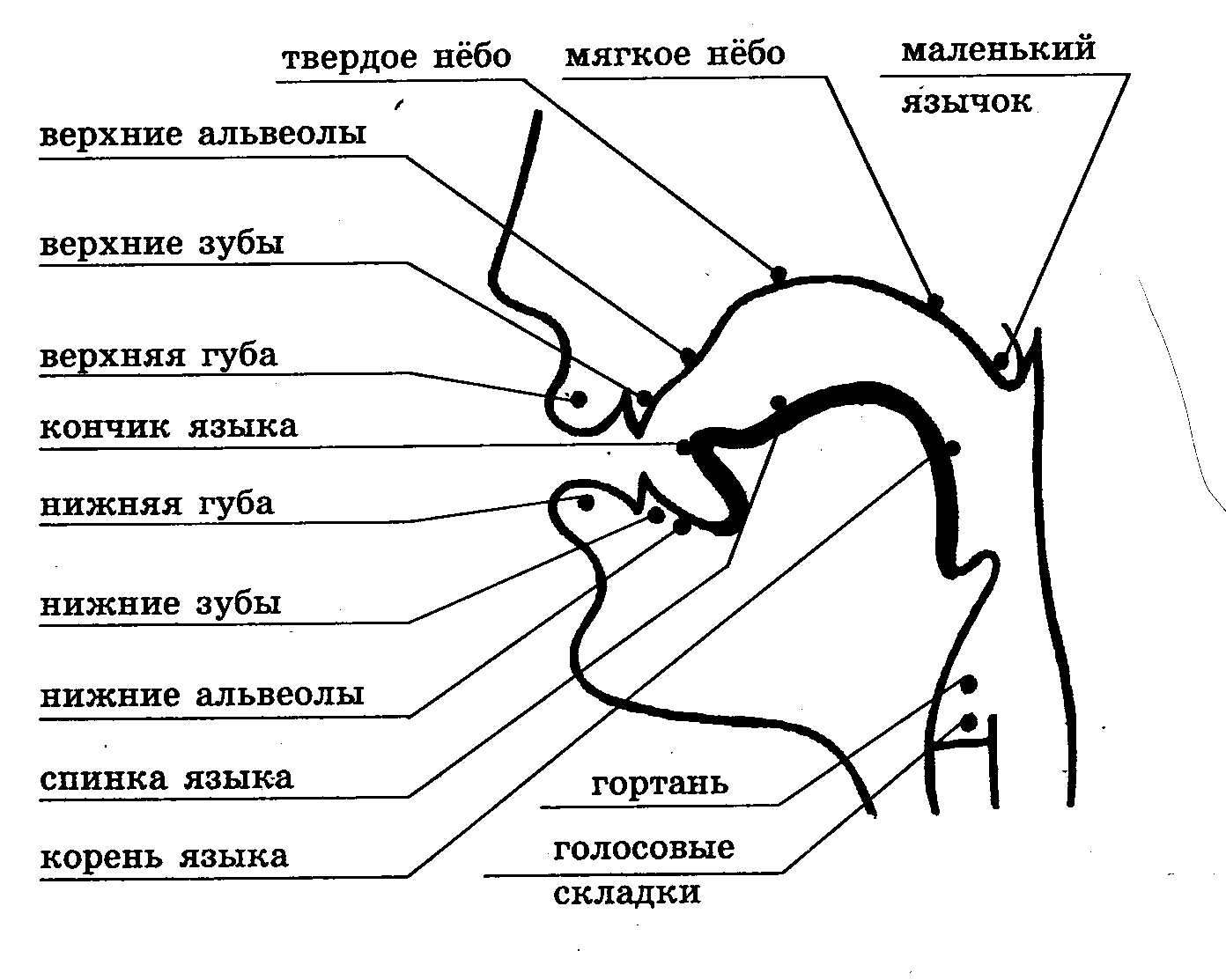 Артикуляционная гимнастика
Это совокупность специальных упражнений, направленных на укрепление мышц артикуляционного аппарата, развитие силы, подвижности и дифференцированности движений органов, участвующих в речевом процессе.
 
Цель артикуляционной гимнастики – выработка полноценных движений и определённых положений органов артикуляционного аппарата, умение объединять простые движения в сложные, необходимые для правильного звукопроизношения.
Нарушения подвижности речевых мышц
Невыполнение движений с первого раза. 
Синхронные движения органов речи. 
Нарушение тонуса мышц..
Сложность переключения.
Ребёнок не сразу находит для органов артикуляции нужную позу.
Чрезмерная амплитуда. 
Ребёнок не удерживает позу без изменений в течение 5-8 секунд.
Повышенное слюноотделение.
Основные упражнения артикуляционной гимнастики
«Улыбка» - улыбнуться закрытым ртом.
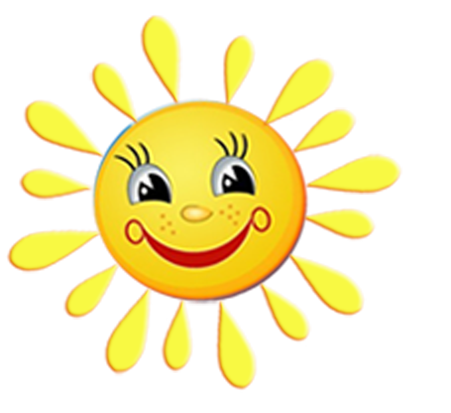 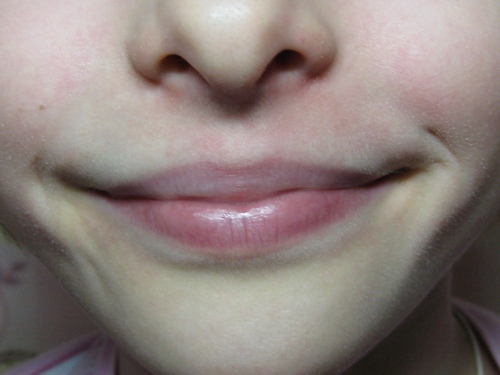 «Окошко» - улыбнуться, широко открыть рот. Расслабленный язык  придвинут вплотную к зубам и спокойно лежит. Удерживать позицию на счёт до 7-8.
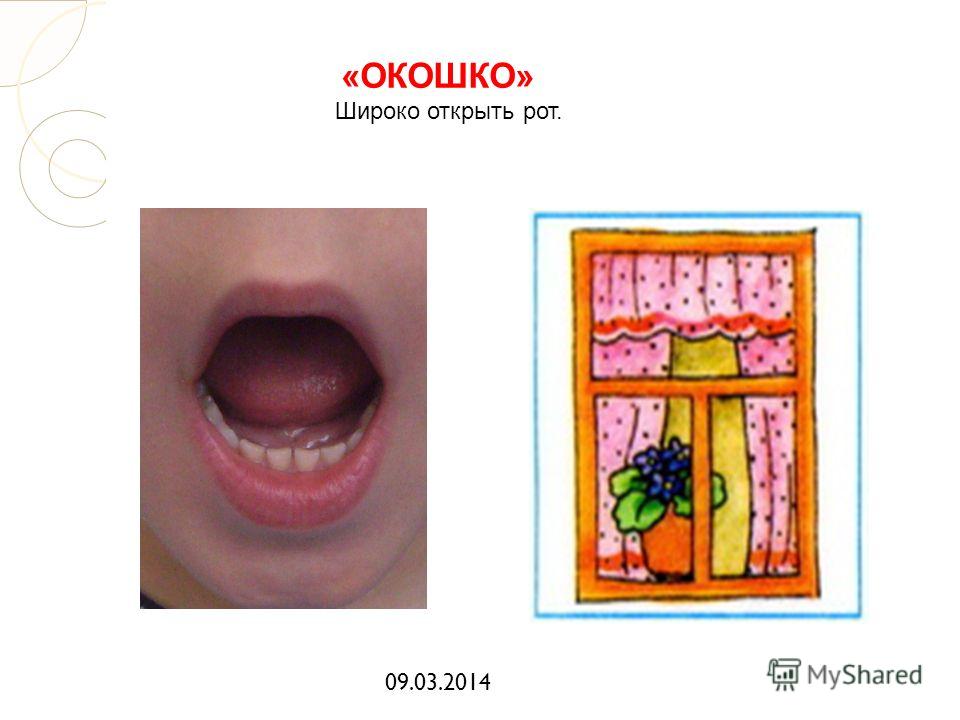 «Заборчик» - улыбнуться так, чтобы верхние и нижние зубы были видны. Коренные зубы сомкнуты. Удерживать позицию на счёт до 7-8.
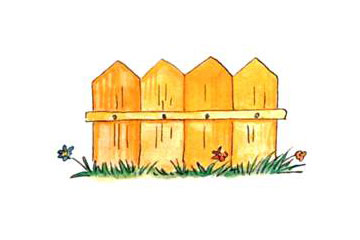 «Трубочка» - сомкнутые губы слегка вытянуть вперёд. Коренные зубы сомкнуты, нижняя челюсть неподвижна
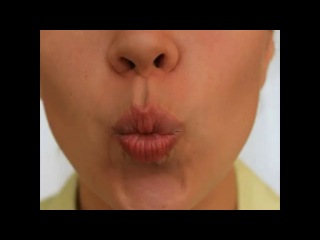 «Хоботок»  - вытянуть  губы с маленьким отверстием вперёд. Удерживать в таком положении под счёт до 7-8.
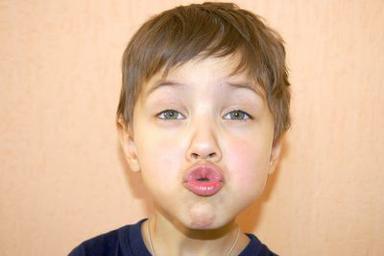 «Блинчик» - немного приоткрыть рот, спокойно положить язык на нижнюю губу. Удерживать широкий язык в спокойном положении при открытом рте под счёт до 7-8.
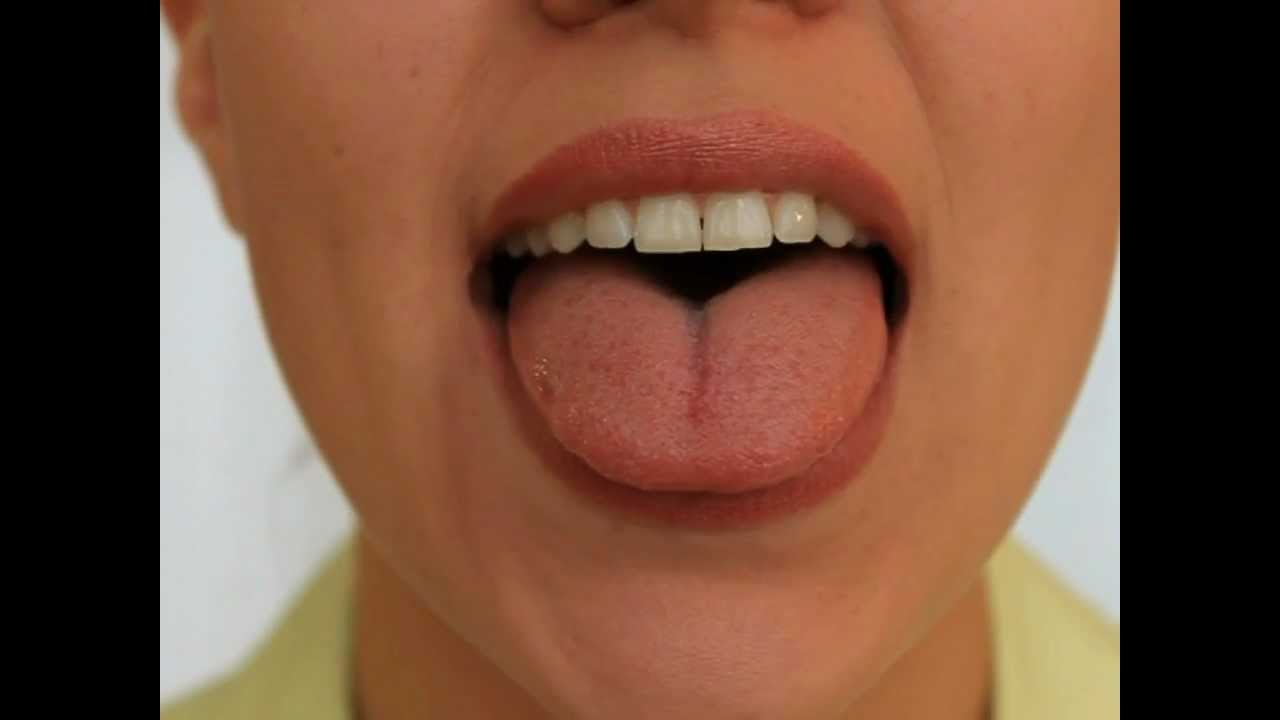 «Лопаточка» - высунуть широкий кончик языка между верхними и нижними зубами, не прикусывая.  Удерживать широкий язык в спокойном положении и при открытом рте под счёт до 7-8.
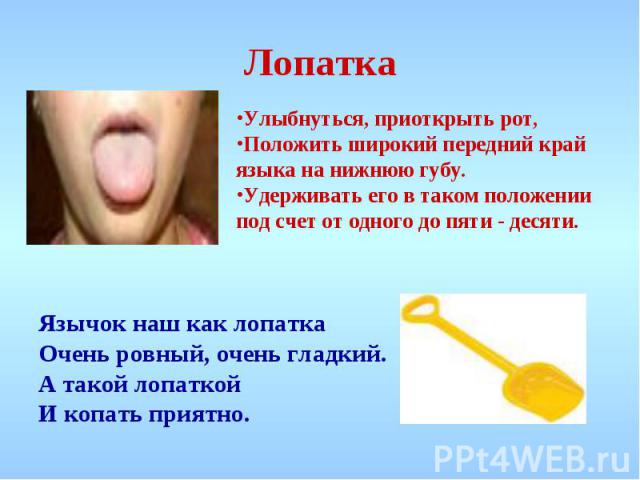 «Иголочка» - округлый кончик языка слегка высунуть вперёд изо рта, не прикусывая.  Следить, чтобы кончик языка не отклонялся. Удерживать в таком положении под счёт до 7-8.
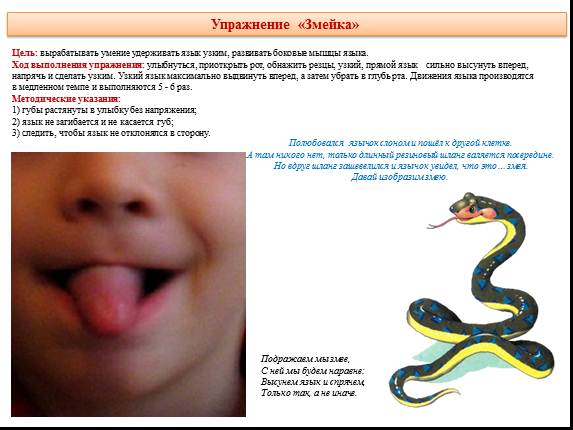 «Месим тесто 1» - положить широкий язык между губами и «пошлёпать» его «пя-пя-пя».
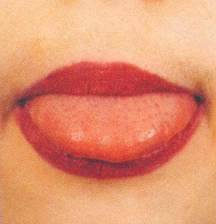 «Месим тесто 2» немного приоткрыть рот, спокойно положить язык на нижние передние зубы, и покусывая его зубами, произносить «та-та-та». Удерживать широкий язык в спокойном положении и при открытом рте под счёт до 7-8.
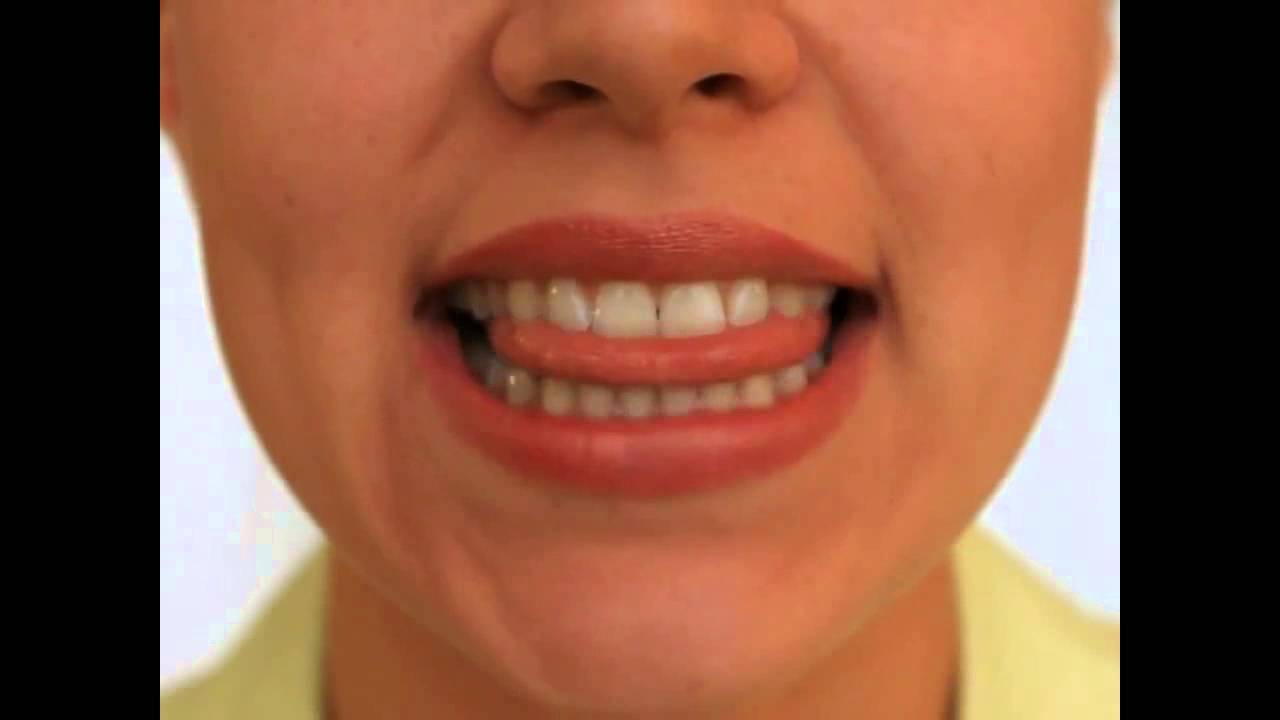 «Часики» - улыбнуться, приоткрыть рот, обнажив зубы. Узкий язык просунуть между зубами. Поворачивать вправо и влево к уголкам губ.
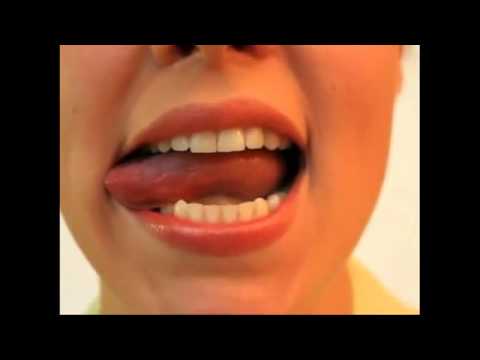 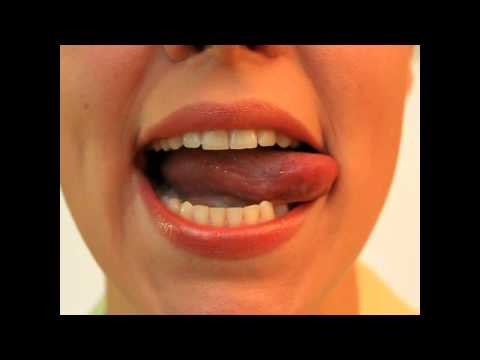 «Качели» - прикасаться кончиком языка к основаниям то верхних, то нижних резцов. Рот приоткрыт. Нижняя челюсть неподвижна.
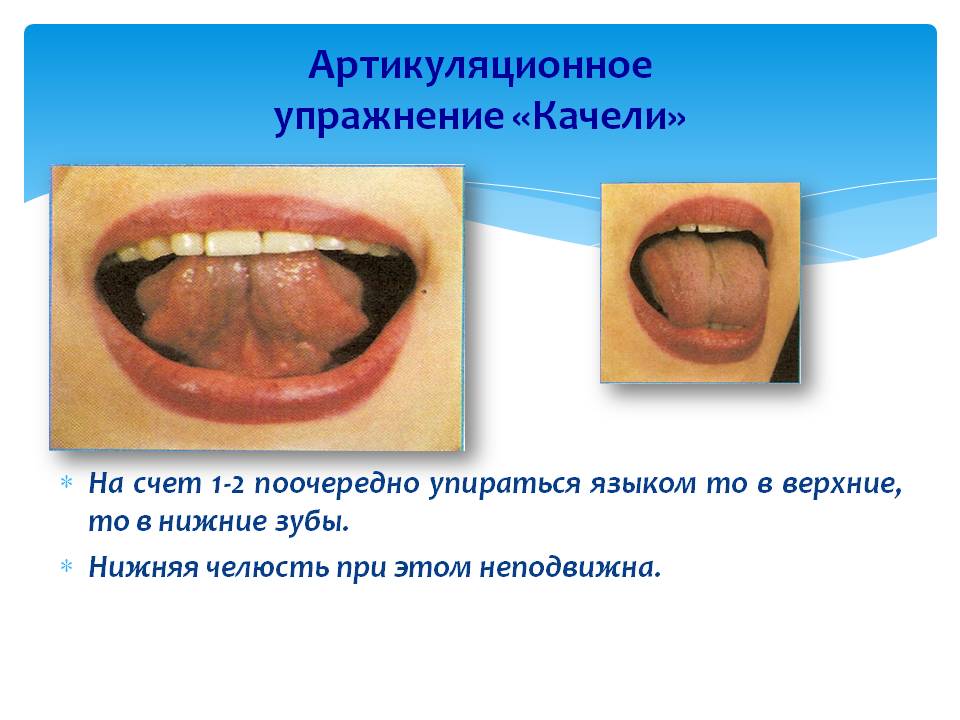 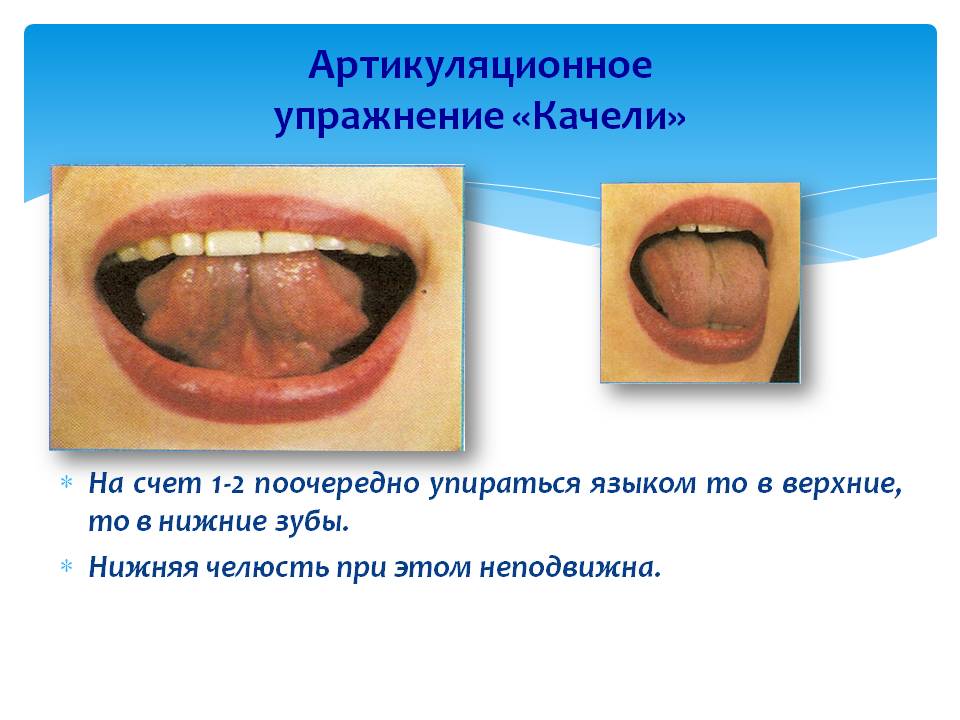 «Вкусное варенье» - слегка приоткрыть рот, и широким передним краем языка облизать верхнюю губу, делая движения языком сверху вниз по кругу (но не из стороны в сторону).
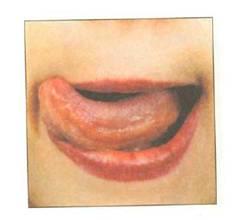 «Горка» - рот открыт. Кончик языка упирается в нижние резцы, спинка языка поднята вверх.  В таком положении язык удерживается до 5 секунд.
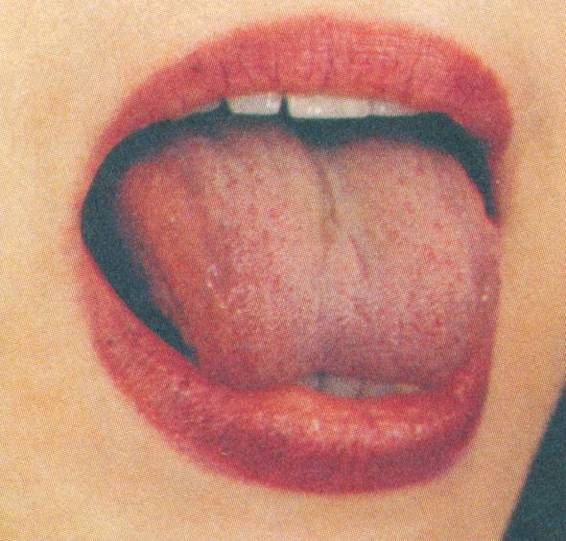 «Грибок» - улыбнуться, показать зубы, приоткрыть рот и, прижав язык всей плоскостью к нёбу, широко открыть рот. (Язык будет напоминать тонкую шляпку грибка, а растянутая подъязычная  связка – его ножку).
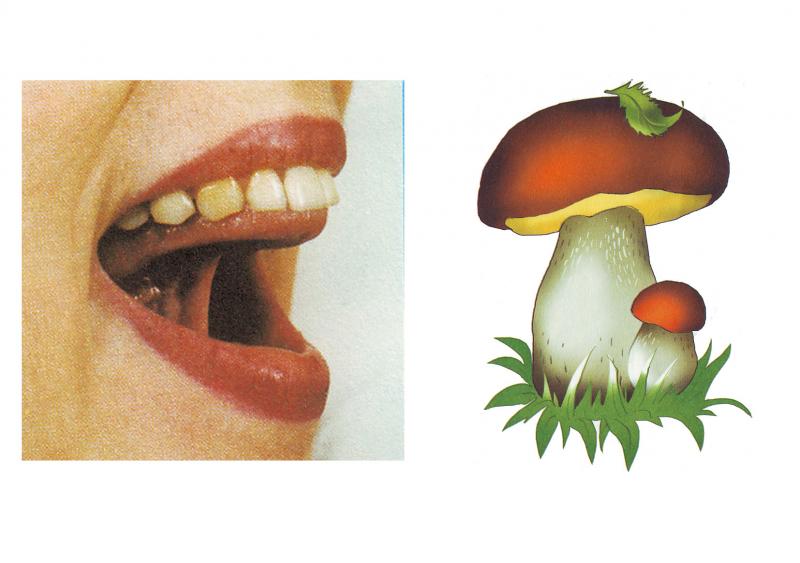 «Гармошка» - рот раскрыт. Язык присосать к нёбу. Не отрывая язык от нёба, сильно оттягивать низ нижнюю челюсть.
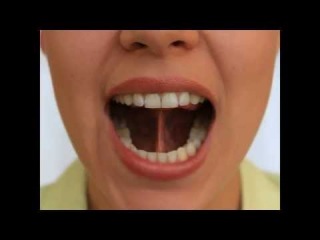 «Лошадка» - присосать язык к нёбу, щёлкнуть им. Цокать медленно и сильно, тянуть подъязычную связку. Нижняя челюсть неподвижна.
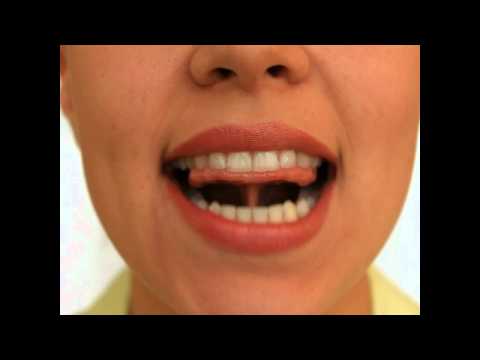 Правила выполнения упражненийартикуляционной гимнастики
Выполнение упражнений должно быть направлено не на их количество, а на качество выполнения.
Точность движения речевого органа определяется правильностью конечного результата, т.е. конечным местоположением и формой этого органа. Не добивайтесь с первого раза точности производимых движений. Пусть ребёнок выполнит действия приблизительно. Со временем они будут совершенствоваться.
Упражнения выполняются не для «накачки» мышц, а для развития их подвижности. Поэтому не нужно прилагать лишних усилий, утрировать позы. Пусть ребёнок совершенствует движения «мягким» языком и «нежными» губами.
Плавность и лёгкость движений. Упражнения выполняются без толчков, подвёртываний, дрожания органа; движение должно совершаться без вспомогательных или сопутствующих движений в других органах.
Темп – это скорость движения. Вначале движения производятся несколько замедленно, под счёт, постепенно убыстряя его. Затем темп движения должен стать произвольным – быстрым или медленным.
Устойчивость конечного результата означает, что полученное положение органа удерживается без изменений произвольно долго.
Переход (переключение) к другому движению и положению должен совершаться плавно и достаточно быстро.
Систематическое повторение действий. Артикуляционную гимнастику надо проводить ежедневно, желательно 2-3 раза в день, чтобы вырабатываемые двигательные навыки становились более прочными. Но упражнения не должны доводить органы артикуляции до переутомления. Каждое упражнение повторяйте сначала не более 3-8 раз.